International Contractors Inc.  (ICI)
Consults directly with the owner
Acts under the owners direction
Advocates and serves in the best interest of the owner
Oversee HVAC Phase I and II installation
Eriksson Engineering

Civil engineering:
Site design and athletic field development for schools
Traffic and parking
Landscape architecture projects
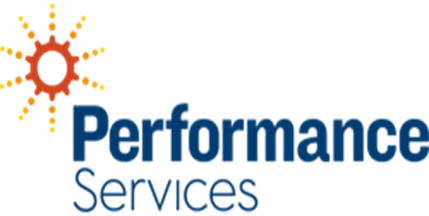 Energy Sustainability for Public Buildings

Operations and maintenance: Conduct routine maintenance of facility systems, identifying any potential issues and correct them to ensure they are functioning efficiently.

Lighting: Turn off lights when not in use, maximize daylight, and remove unnecessary lighting.

Heating and cooling: Monitor and adjust thermostat with seasonal changes, regularly change HVAC filters, use shades/blinds to control direct sun heating and seal exterior doors and windows when using HVAC.

Solar Energy